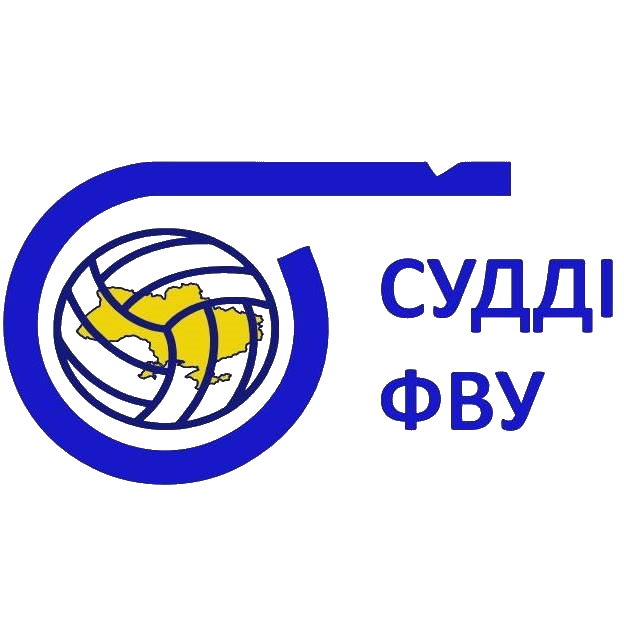 Співпраця між суддями
Підготував: Віктор Козловськийсуддя  міжнародної категорії
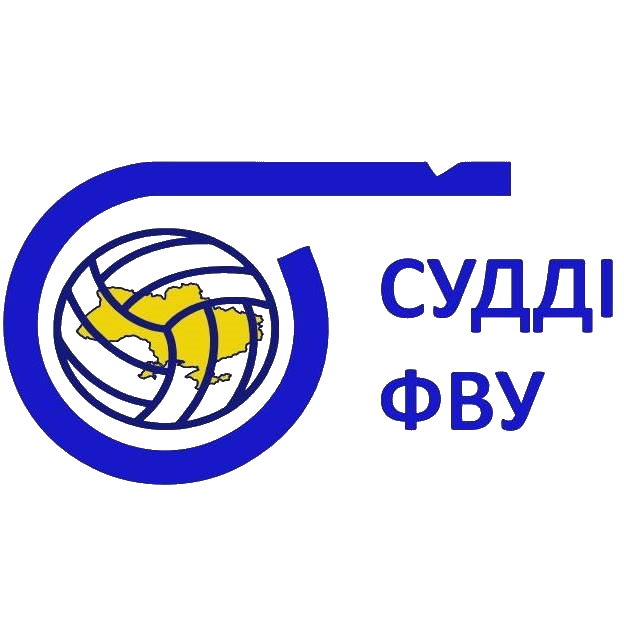 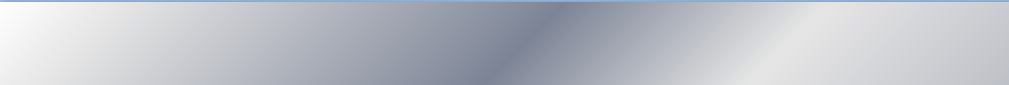 Співпраця між суддями
CУЧАСНИЙ ВОЛЕЙБОЛ ВИМАГАЄ ЯКНАЙКРАЙЩОЇ СПІВПРАЦІ МІЖ СУДДЯМИ – ЩО Є ОСНОВОЮ УСПІШНОГО СУДДІВСТВА
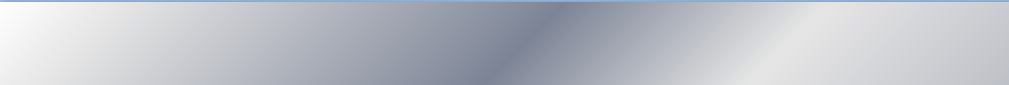 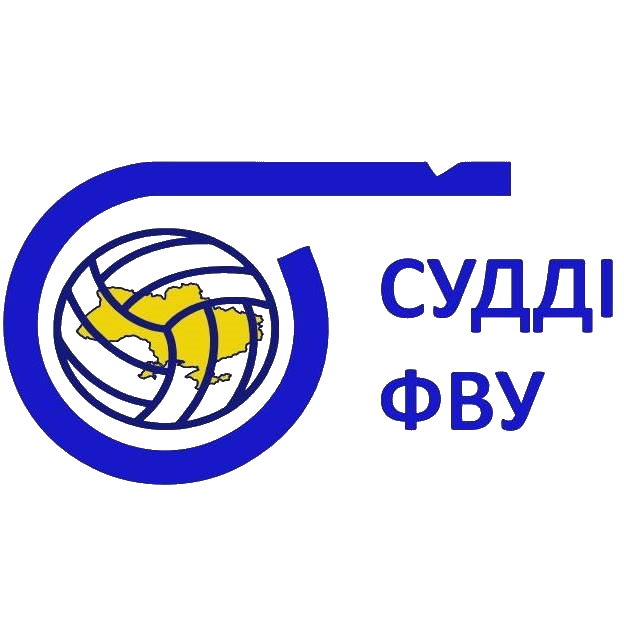 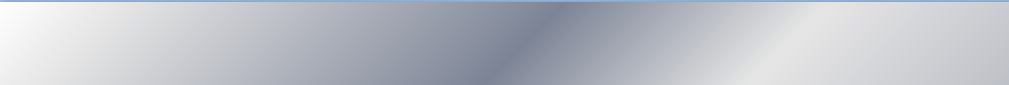 Співпраця між суддями
ДРУГИЙ АРБІТР – 
 КООРДИНУЄ ТА ОБ’ЄДНУЄ 
/в більшості випадків непомітні для більшої частини присутніх на матчі/
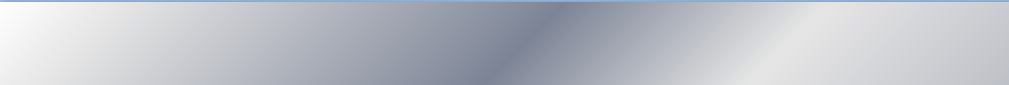 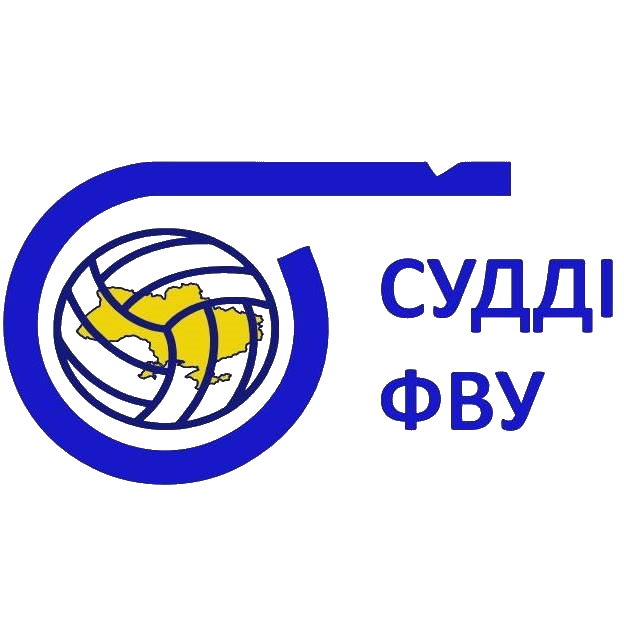 другий суддя – перший суддя 
 другий суддя – секретар
 другий суддя – тренери команд, командні лавки, місця для розминки і т. д.
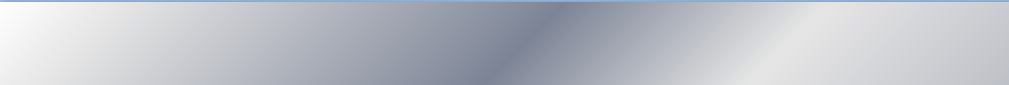 Співпраця між суддями
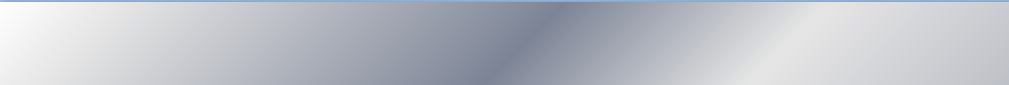 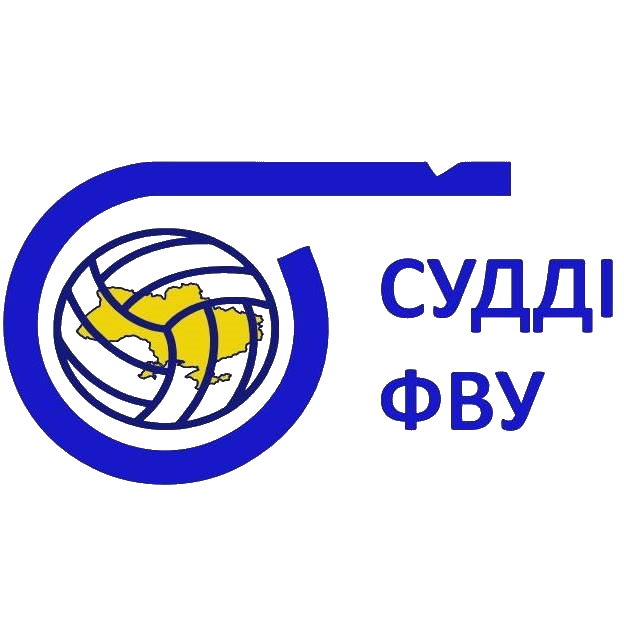 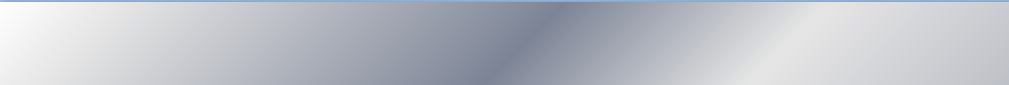 Співпраця між суддями
НЕМАЄ НІЧОГО ГІРШОГО НІЖ НЕЗРОЗУМІЛА МЕТУШНЯ БІЛЯ СТОЛИКА СЕКРЕТАРЯ
/інформація – диктор – глядачі/
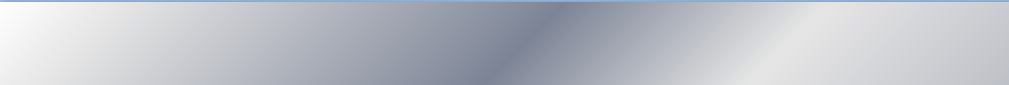 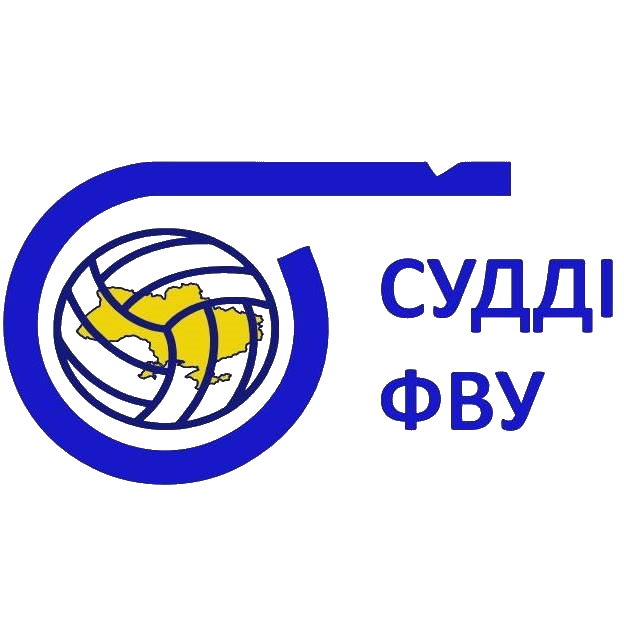 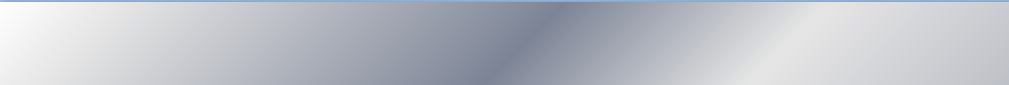 Співпраця між суддями
ЗОРОВИЙ КОНТАКТ ПІСЛЯ КОЖНОГО РОЗІГРУВАННЯ
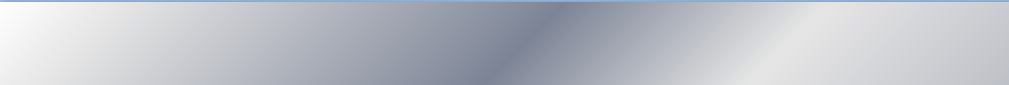 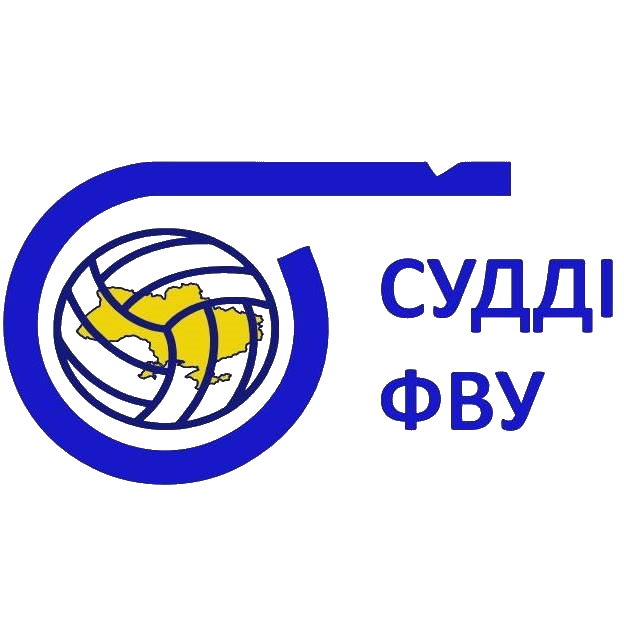 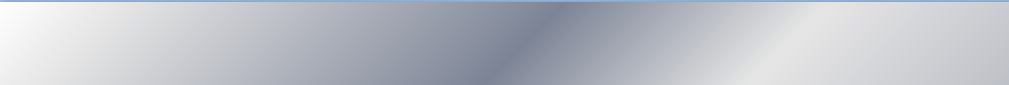 Співпраця між суддями
ВІРНА ОЦІНКА ІГРОВИХ ДІЙ 
БІЛЯ СІТКИ – Є ФУНДАМЕНТАЛЬНИМ В РОБОТІ СУДДІВ
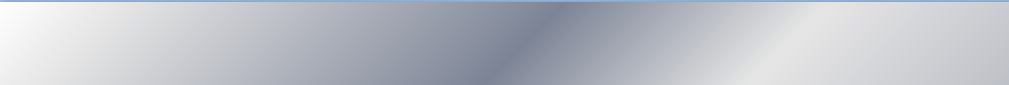 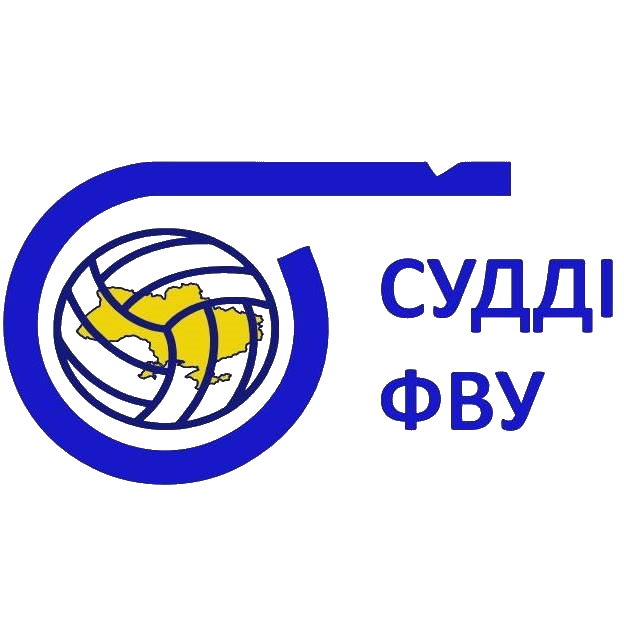 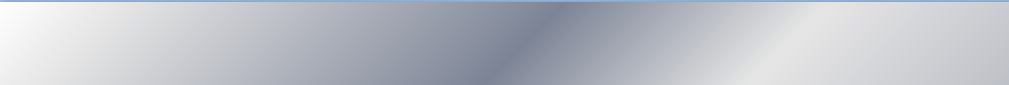 Співпраця між суддями
РОЗПОДІЛИВШИ НА ФАЗИ ІГРОВУ ДІЮ З М’ЯЧЕМ БІЛЯ СІТКИ – зафіксуємо помилку в торканні сітки методично грамотно та швидко
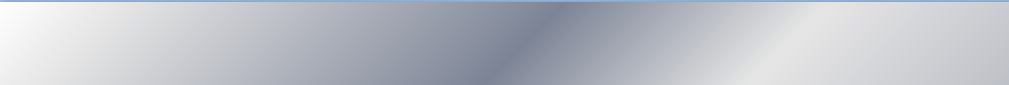 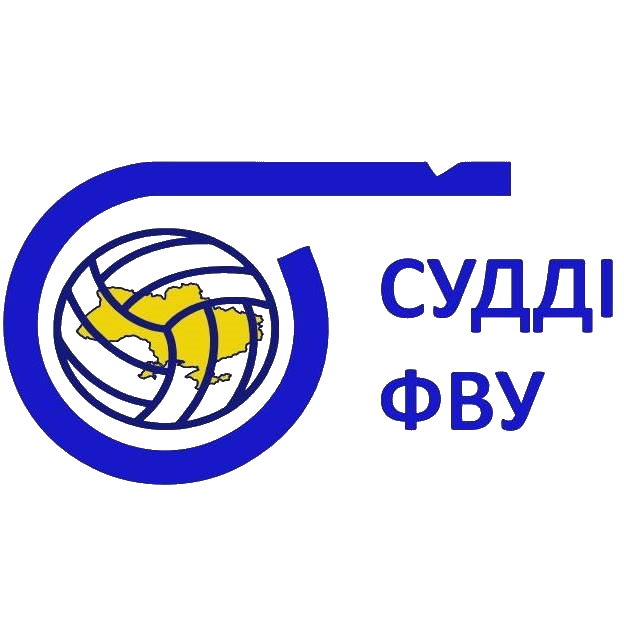 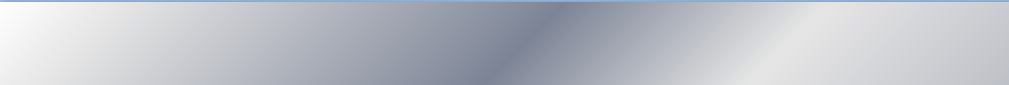 Співпраця між суддями
ЗОРОВИЙ КОНТАКТ ПІСЛЯ КОЖНОГО РОЗІГРУВАННЯ
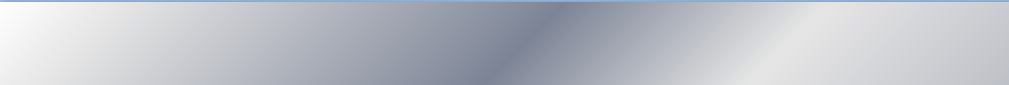 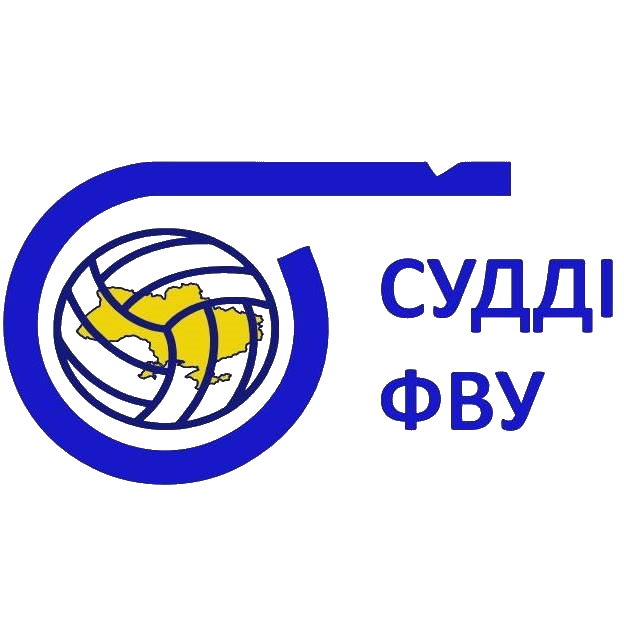 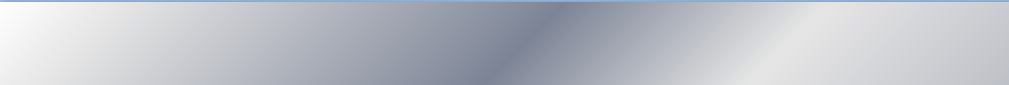 Співпраця між суддями
ДОПОМОГА  
ПЕРЕМІЩЕННЯМИ 
ТА 
СИГНАЛАМИ, 
 коли це потрібно 
/ШВИДКО ТА НЕПОМІТНО/
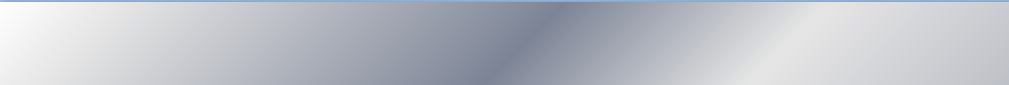 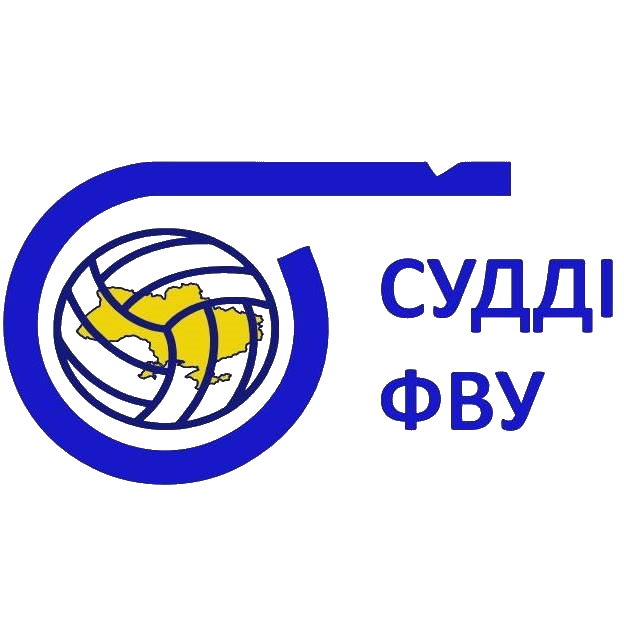 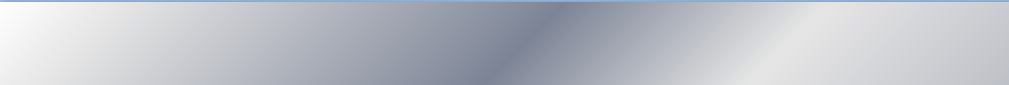 Співпраця між суддями
ДОПОМАГАТИ 
АЛЕ 
НЕ НАПОЛЯГАТИ
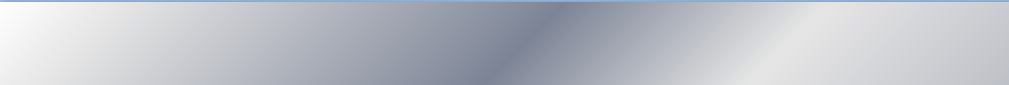 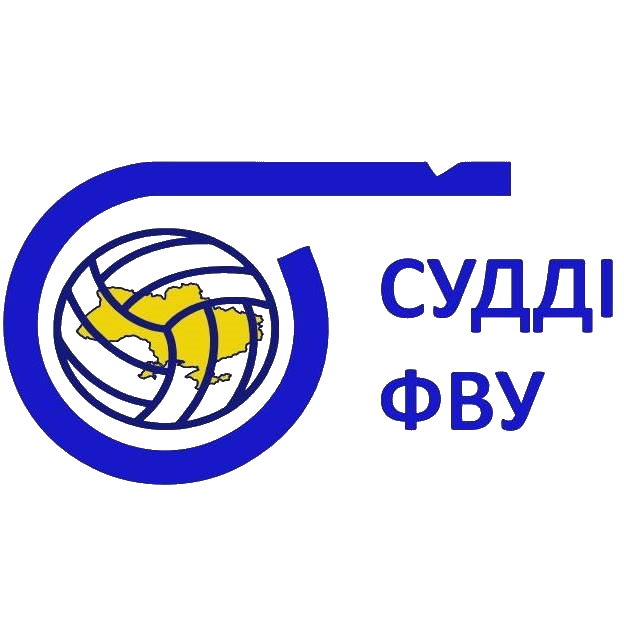 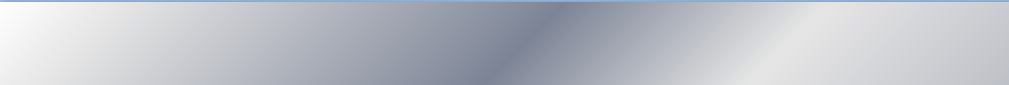 Співпраця між суддями
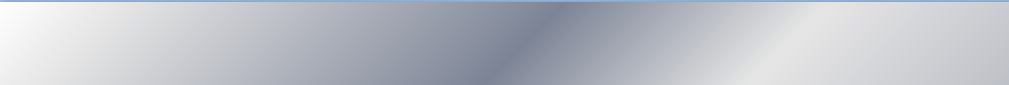 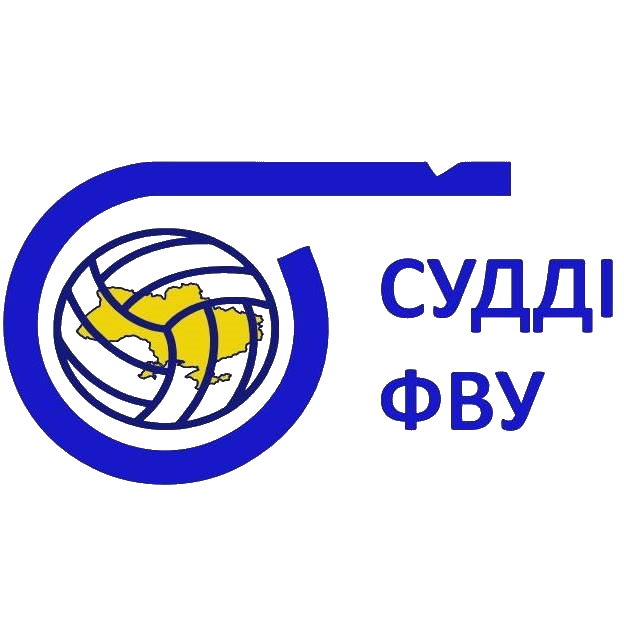 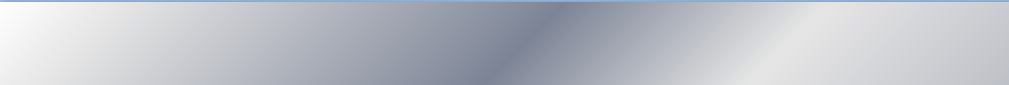 Співпраця між суддями
НЕ ’’ПЕРЕТЯГУВАТИ’’ НА СЕБЕ ПОВНОВАЖЕННЯ ТА ОБОВ’ЯЗКИ ОДИН ОДНОГО
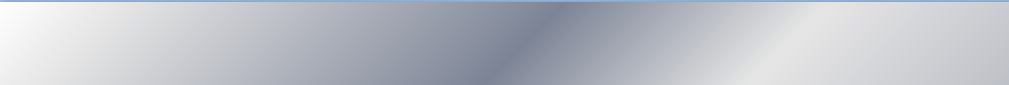 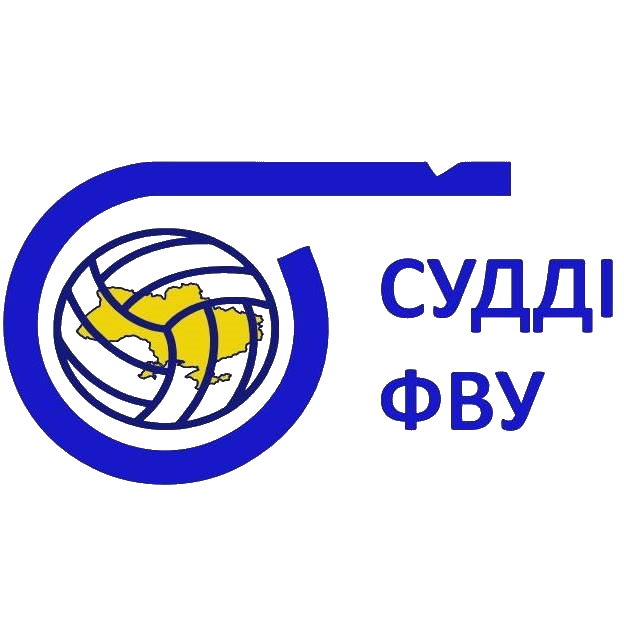 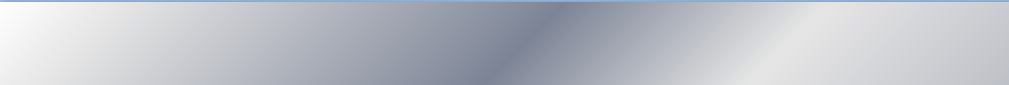 Співпраця між суддями
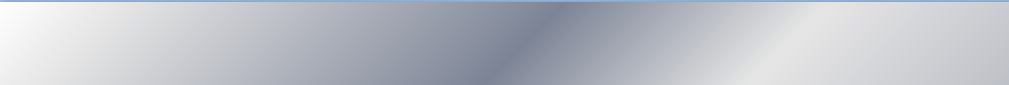 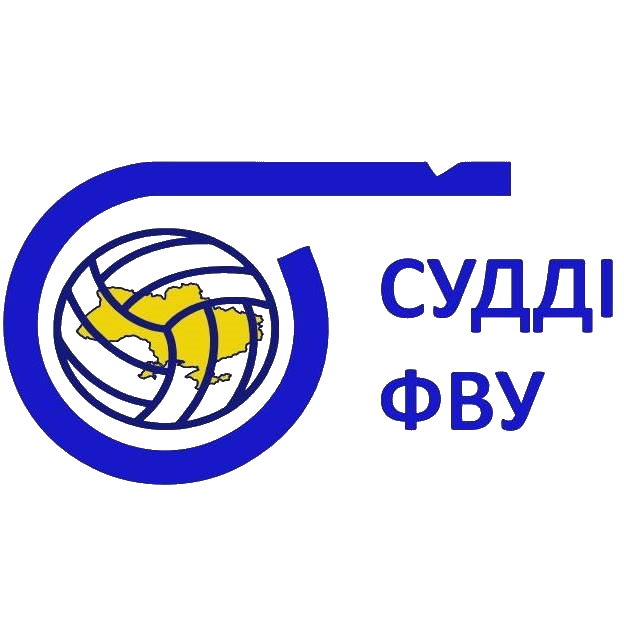 ДЯКУЮ ЗА УВАГУ!